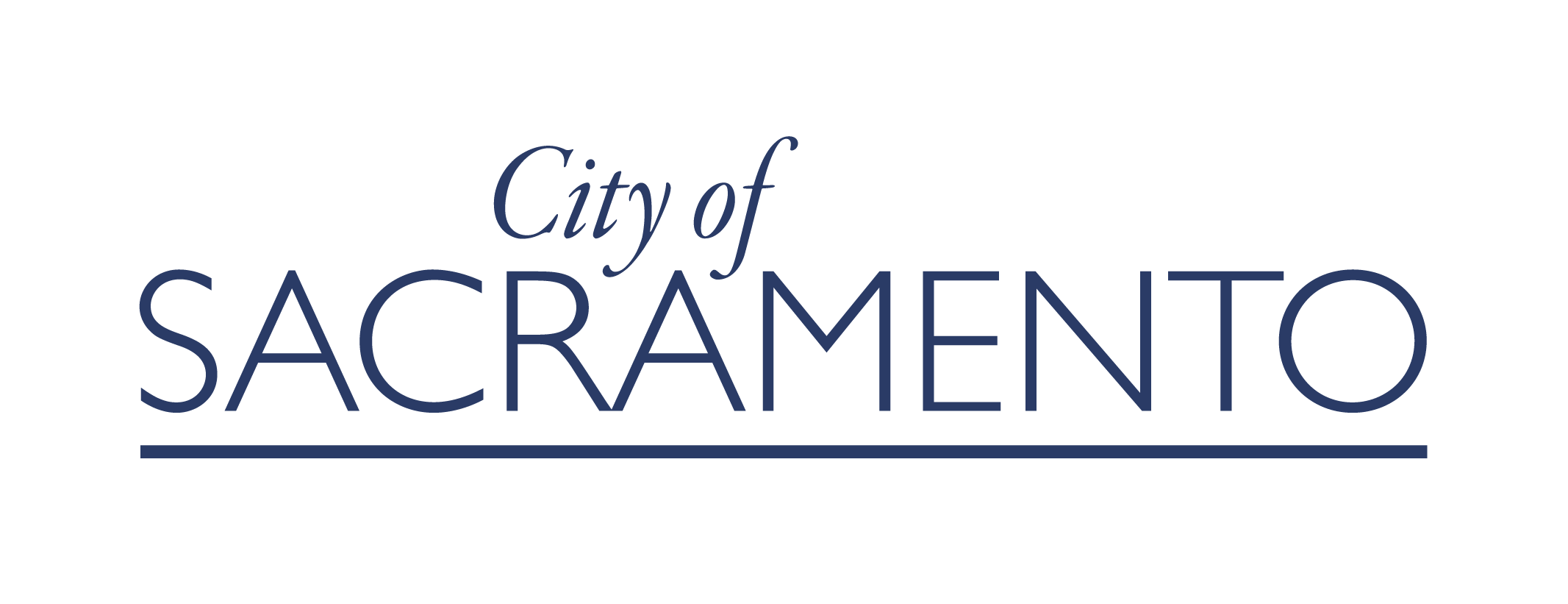 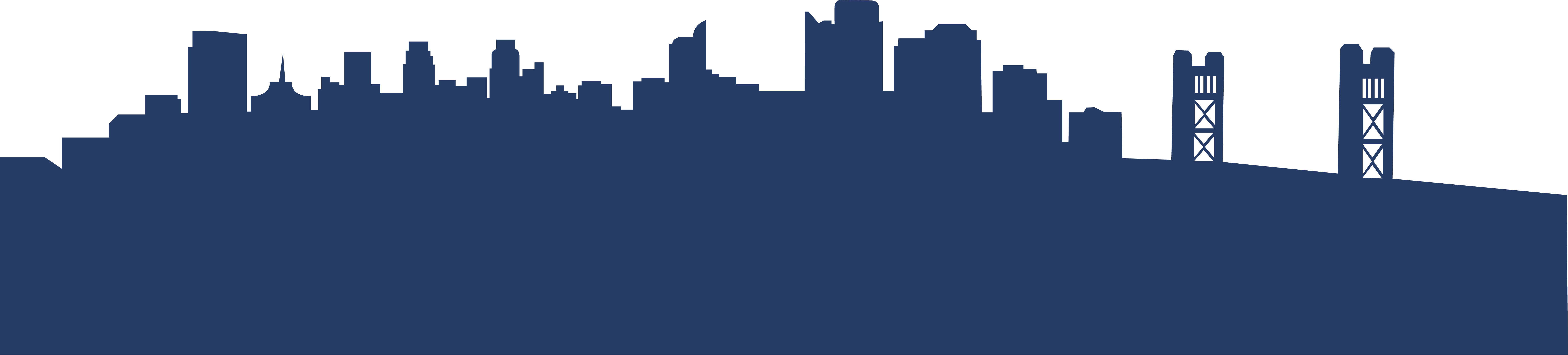 Fiscal Year 2024/25 Final Budget Review and Adoption
Week of April 29th – Release of Proposed Budget
May 7, 2024 – Proposed Budget Overview
Budget Hearings Schedule
2
$1.6 Billion All Funds

$847 Million General/Measure U Funds

Closes $66 Million funding gap without eliminating filled positions

Incorporates Council’s May 21st action incorporating the Mayor’s Memo into the Proposed Budget and Budget & Audit Committee’s May 28th action
Final Budget
3
Closing the Gap (millions)
4
Reduction Plan – One-Time & Ongoing Strategies (millions)
One-time balancing strategies will need to be covered in the following Fiscal Year
5
Proposed to Final Budget Changes
6
Updated G/MU Fund 5-Year Forecast
Does NOT include State HHAP funding after FY2024/25
7
Impact To Economic Uncertainty Reserve (millions)
Suspending the FY25 EUR contribution and $3.3 million of the FY24 EUR contribution will leave the EUR balance at the end of FY25:

$6.5 million below the minimum balance as established by Council policy.

$63.8 million below the target balance as established by Council policy.

A lower EUR balance results in the City being more vulnerable during an economic downturn.
8
Structural Budget Deficit
Imbalance between expense & revenue growth
Future labor agreement costs
Increasing insurance costs
Future of State homelessness funding to cities (HHAP)

Unfunded liabilities
$1.4 Billion Capital
$1.4 Billion Pension
$0.2 Billion OPEB

Risk of recession
Upcoming Challenges
9
Mayor & Council

City Manager & Executive Team

Budget Team

Department Heads

Department Staff

Advisory Committees

Members of the Public
Thank You!
10